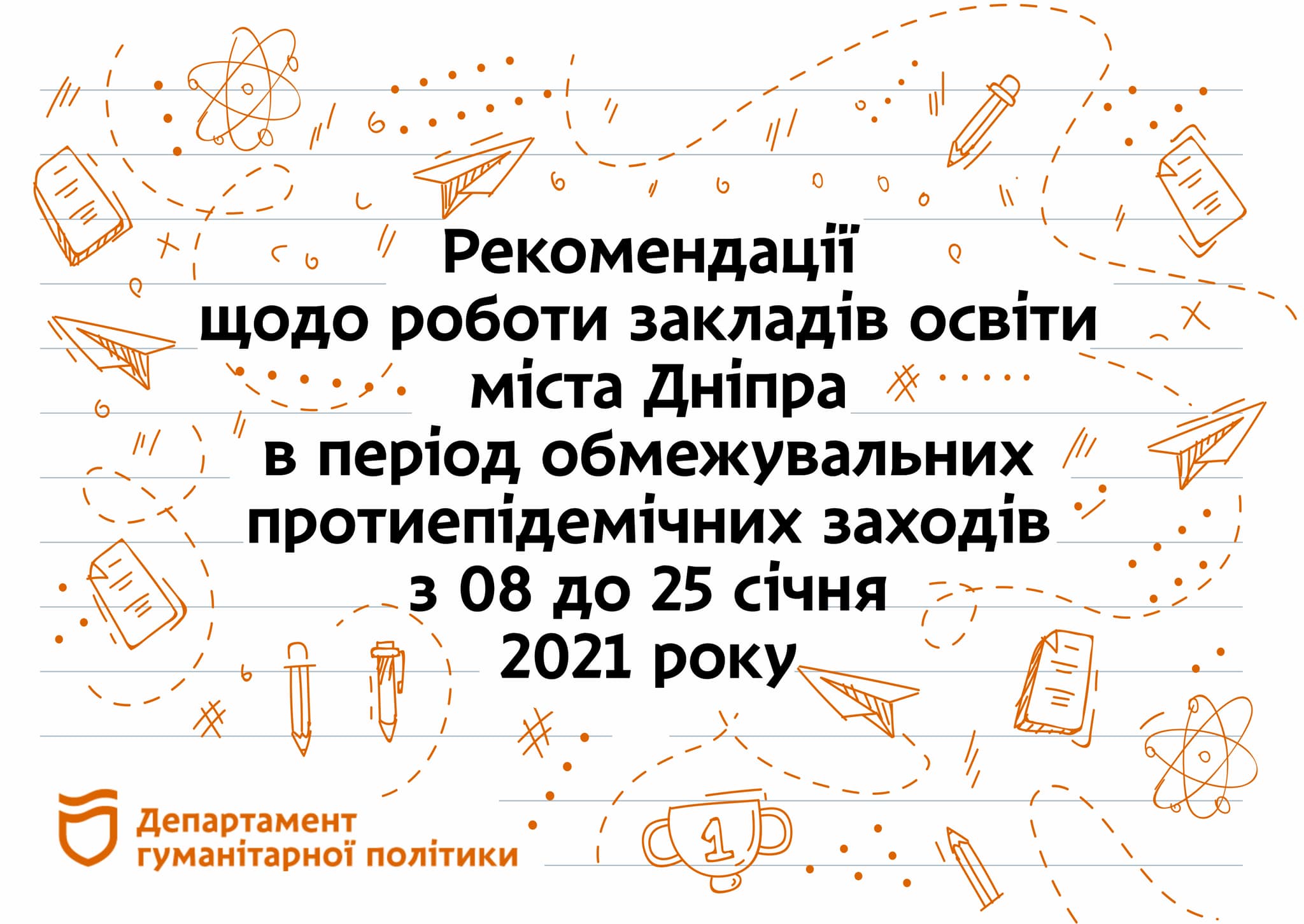 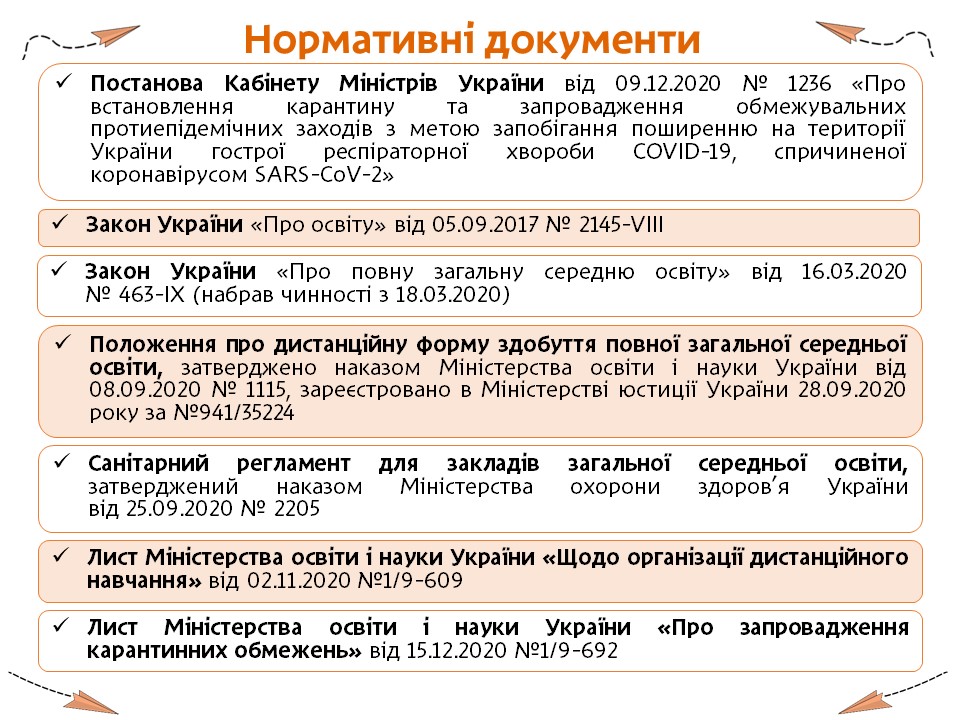 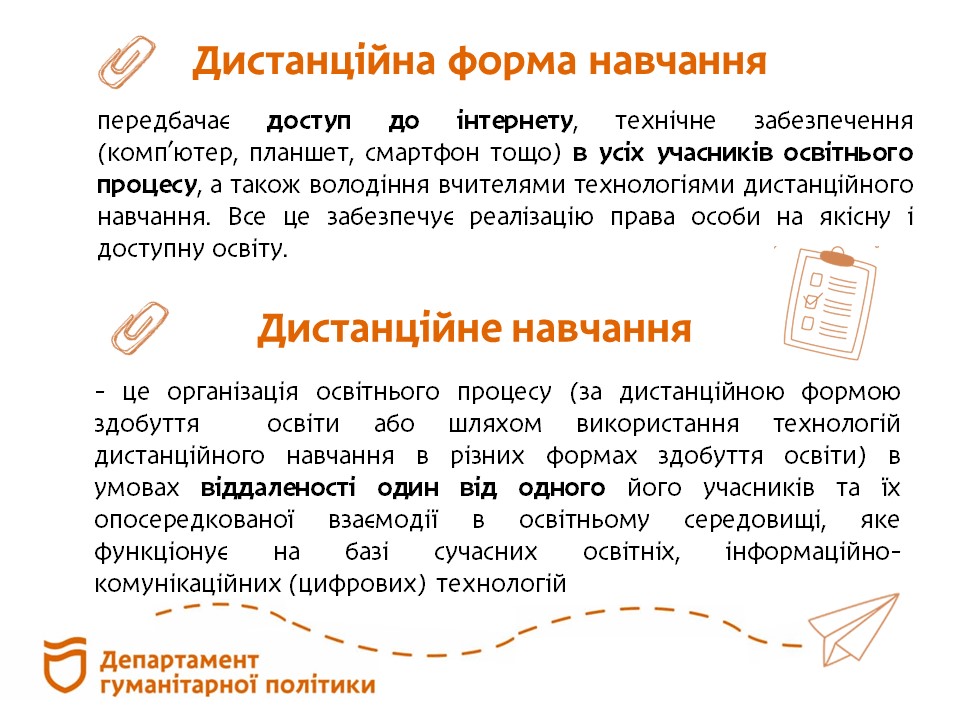 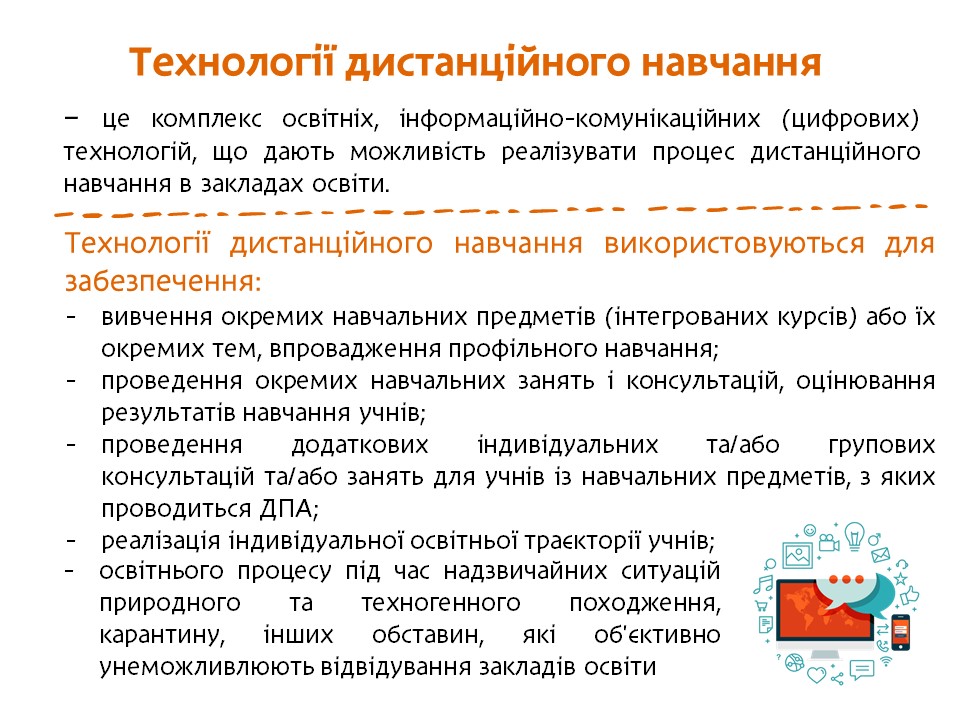 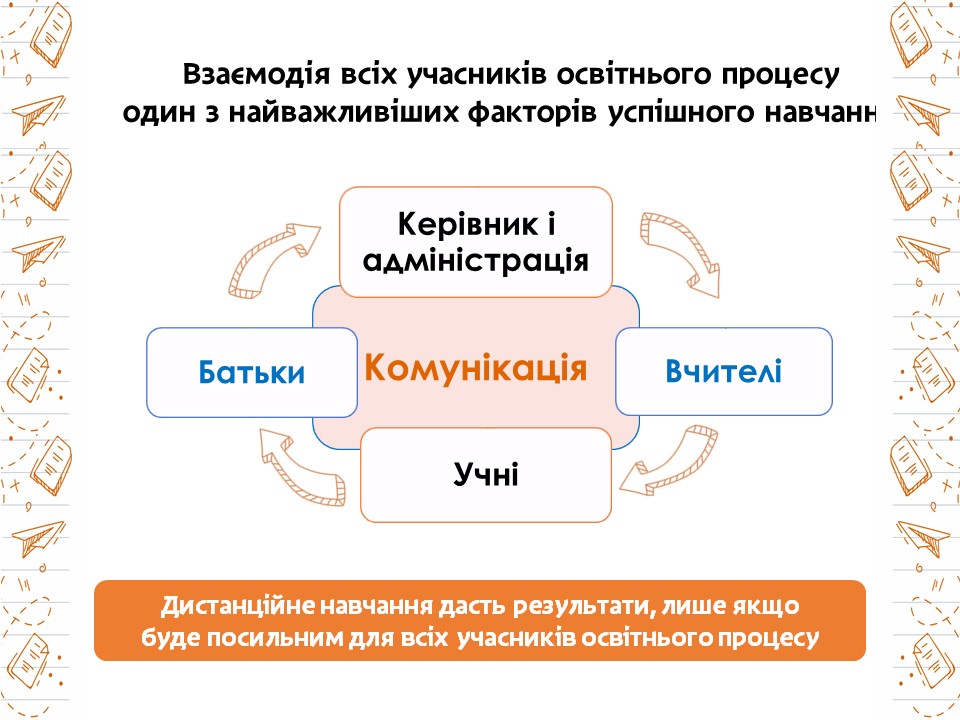 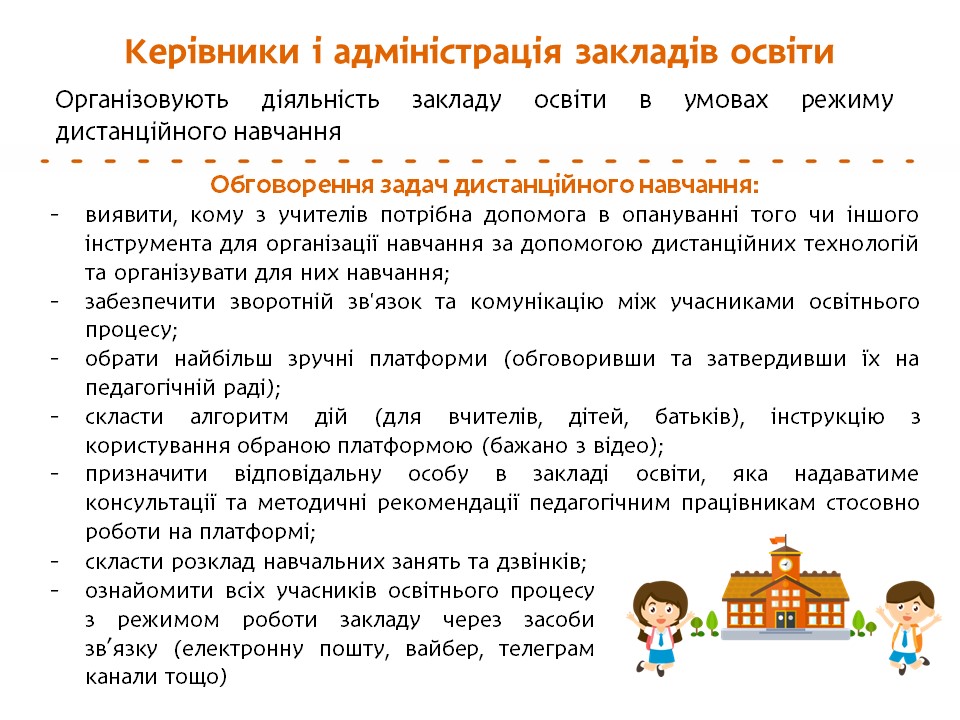 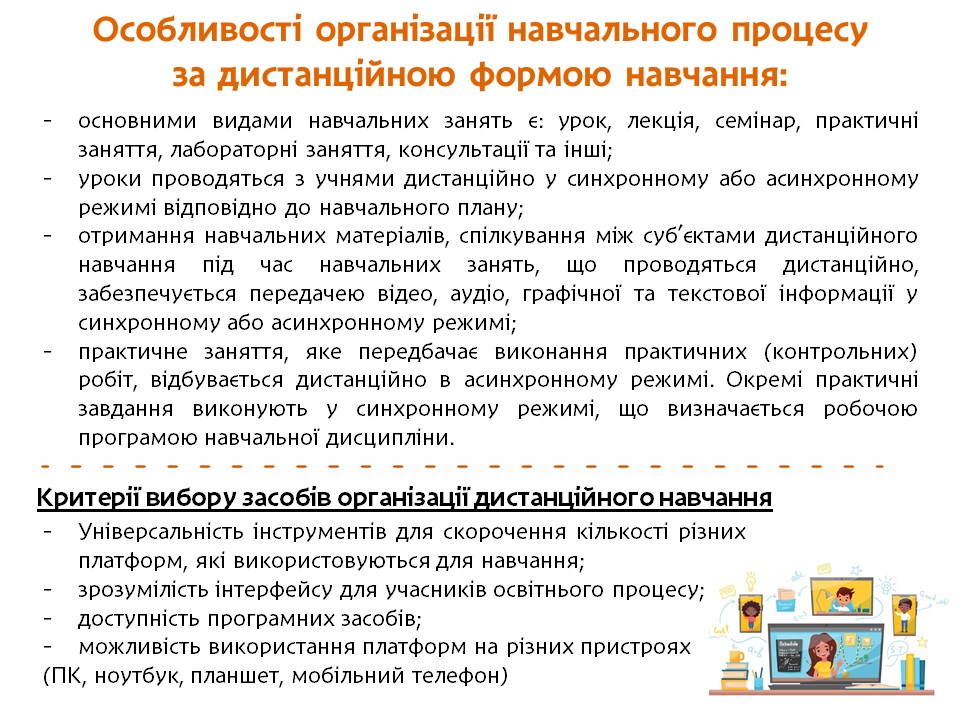 Основні форми онлайн-комунікації
Відеоконференція - це конференція в режимі реального часу онлайн. Вона проводиться у визначений день і час та дозволяє проводити заняття у «віддалених класах», коли учасники перебувають на відстані.
Форум - найпоширеніша форма спілкування учасників у дистанційному навчанні. Кожний форум присвячений певній проблемі або темі. Модератор форуму реалізує обговорення, стимулюючи питаннями, повідомленнями, новою цікавою інформацією. Програмне забезпечення форумів дозволяє приєднати різні файли певного розміру.
Чат - спілкування користувачів мережі в режимі реального часу, засіб оперативної комунікації людей через інтернет. Є кілька різновидів чатів: текстовий, голосовий, аудіо-, відеочат. Найбільш поширений – текстовий чат. Голосовий чат дозволяє спілкуватися за допомогою голосу.
Блог - це форма спілкування, яка нагадує форум, де право на публікацію належить одній особі чи групі людей. Автор розміщує на сайті свого мережевого щоденника (блогу) допис        і надає можливість іншим учням прочитати й прокоментувати розміщений матеріал. В учнів з’являється можливість обговорити й оцінити якість публікації.
Електронна пошта - це стандартний сервіс інтернету, що забезпечує передавання повідомлень як у формі звичайних текстів, так і в інших формах (графічній, звуковій, відео)             у відкритому чи зашифрованому вигляді.
Анкетування - для поточного контролю в ході дистанційного навчання зручно використовувати різноманітні анкети. Анкета є достатньо гнучким інструментом, оскільки питання можна ставити безліччю різних способів. Після засвоєння кожної теми можна використовувати анкети, в яких учні можуть зробити самооцінку результатів навчання.
Соціальні мережі, служби обміну миттєвими повідомленнями, мобільні застосунки дозволяють створювати закриті групи, спільноти, чати, вести обговорення тем, завдань, проблем, інформації.
Поширені веб-ресурси для дистанційного навчання
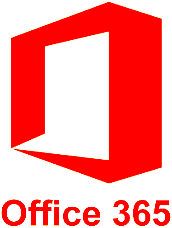 Microsoft Office 365 (www.office.com)- безкоштовні потужні хмарні сервіси (листування за допомогою пошти Outlook, спільне редагування документу Word, спільні таблиці Excel, спільні презентації PowerPoint online, тестування та опитування у Forms, створення динамічних сайтів Share Point, зберігання файлів та даних у персональному сховищі OneDrive. 
Microsoft Teams - онлайн сервіс для командної роботи (чат без обмежень, відеовиклики, можливість ділитися файлами й зберігати їх у хмарному сховищі).
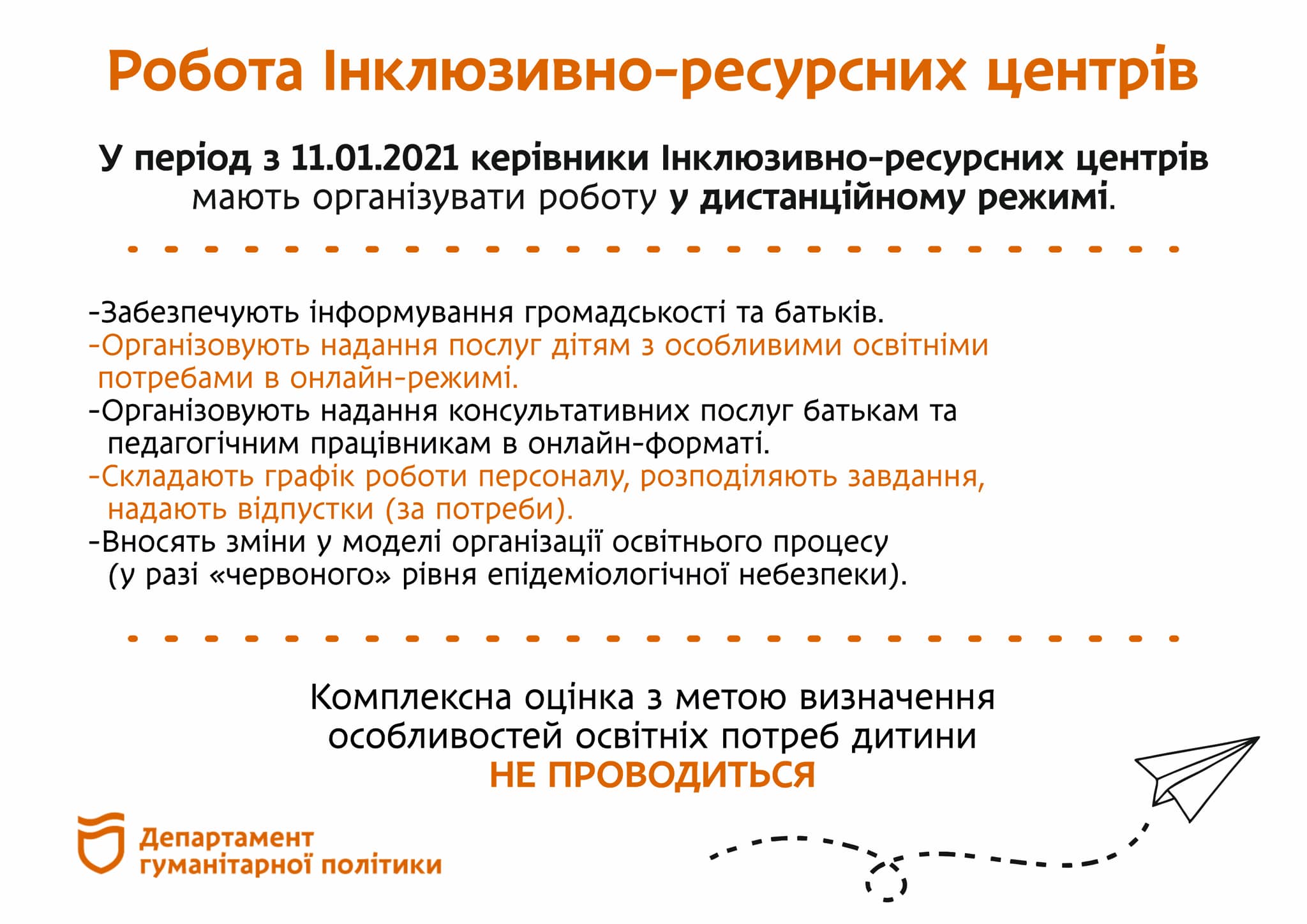 Платформа Moodle (moodle.org/) — безкоштовна відкрита система управління дистанційним навчанням. Широкий набір інструментів для взаємодії вчителя, учнів та адміністрації закладу освіти. Можливість розміщення навчального матеріалу у різних форматах (текст, презентація, відеоматеріал, веб-сторінка); тестування та опитування; виконання завдань з можливістю пересилати відповідні файли. Система має широкий спектр інструментів моніторингу навчальної діяльності учнів. Moodle має у своєму інструментарії: форми здавання завдань, дискусійні форуми, завантаження файлів, журнал оцінювання, обмін повідомленнями, календар подій, новини та анонси, онлайн-тестування, Вікі-ресурси.
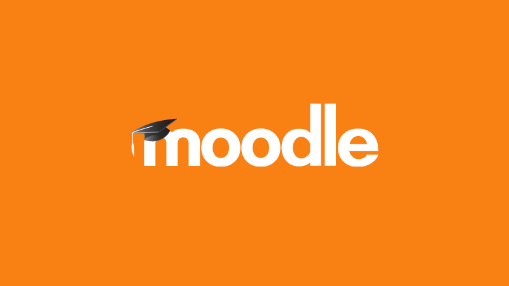 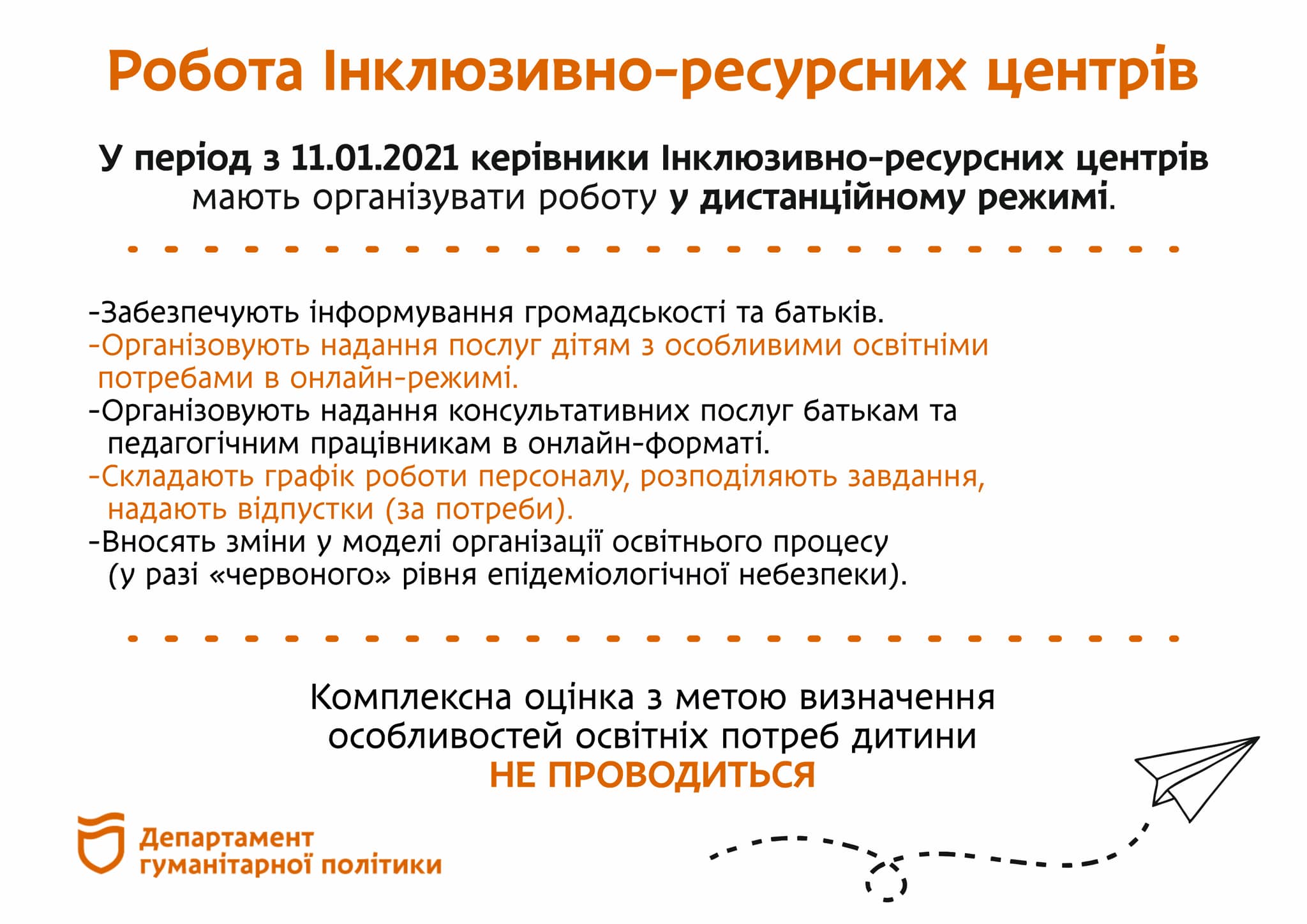 G Suite for Education (gsuite.google.com) – безкоштовна платформа з корпоративними обліковими записами для всіх учасників освітнього процесу. Має широкий набір засобів комунікації та співпраці, у тому числі рішення Google Class, Gmail, Docs і Drive, що дозволяють учням і вчителям працювати і навчатися разом, де б вони не знаходилися.
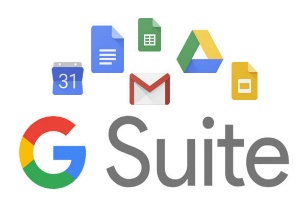 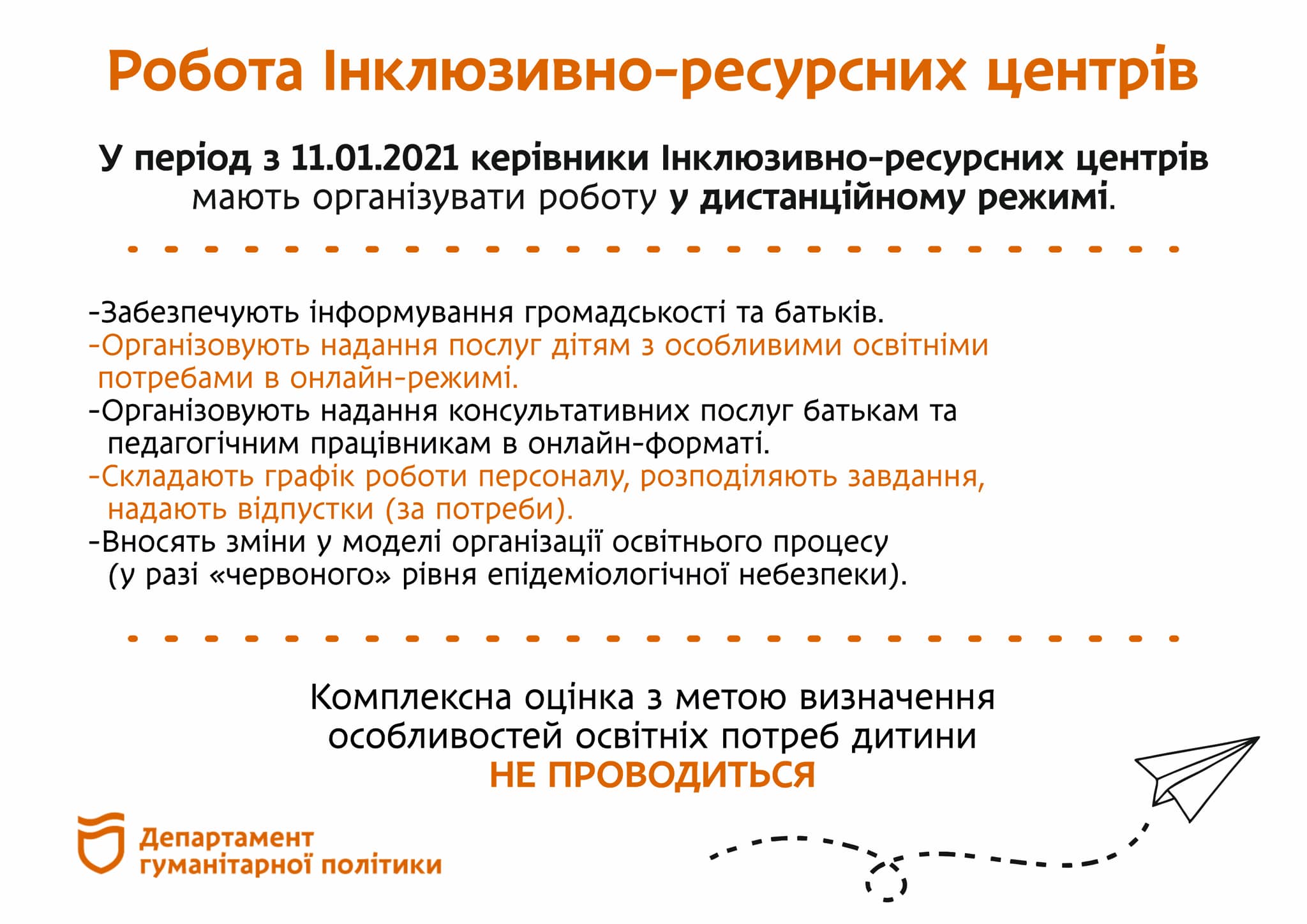 Платформа Google Classroom (classroom.google.com) – це сервіс, що пов’язує Google Docs, Google Drive і Gmail, дозволяє організувати онлайн-навчання, використовуючи відео-, текстову та графічну інформацію. Учитель має змогу проводити тестування, контролювати, систематизувати, оцінювати діяльність, переглядати результати виконання вправ, застосовувати різні форми оцінювання, коментувати й організовувати ефективне спілкування з учнями в режимі реального часу. Основним елементом Google Classroom є групи. Завдяки сервісу для спілкування Hangouts учні та вчитель мають змогу вести онлайн-бесіди в режимі реального часу з комп’ютера або мобільного пристрою, учасники можуть показувати свої екрани, дивитись і працювати разом. Така трансляція автоматично публікуватиметься на YouTube-каналі. Платформа дозволяє за допомогою Google-форм збирати відповіді учнів і автоматично оцінювати результати
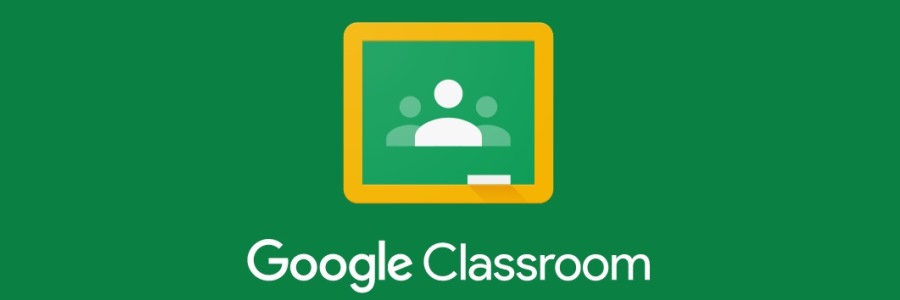 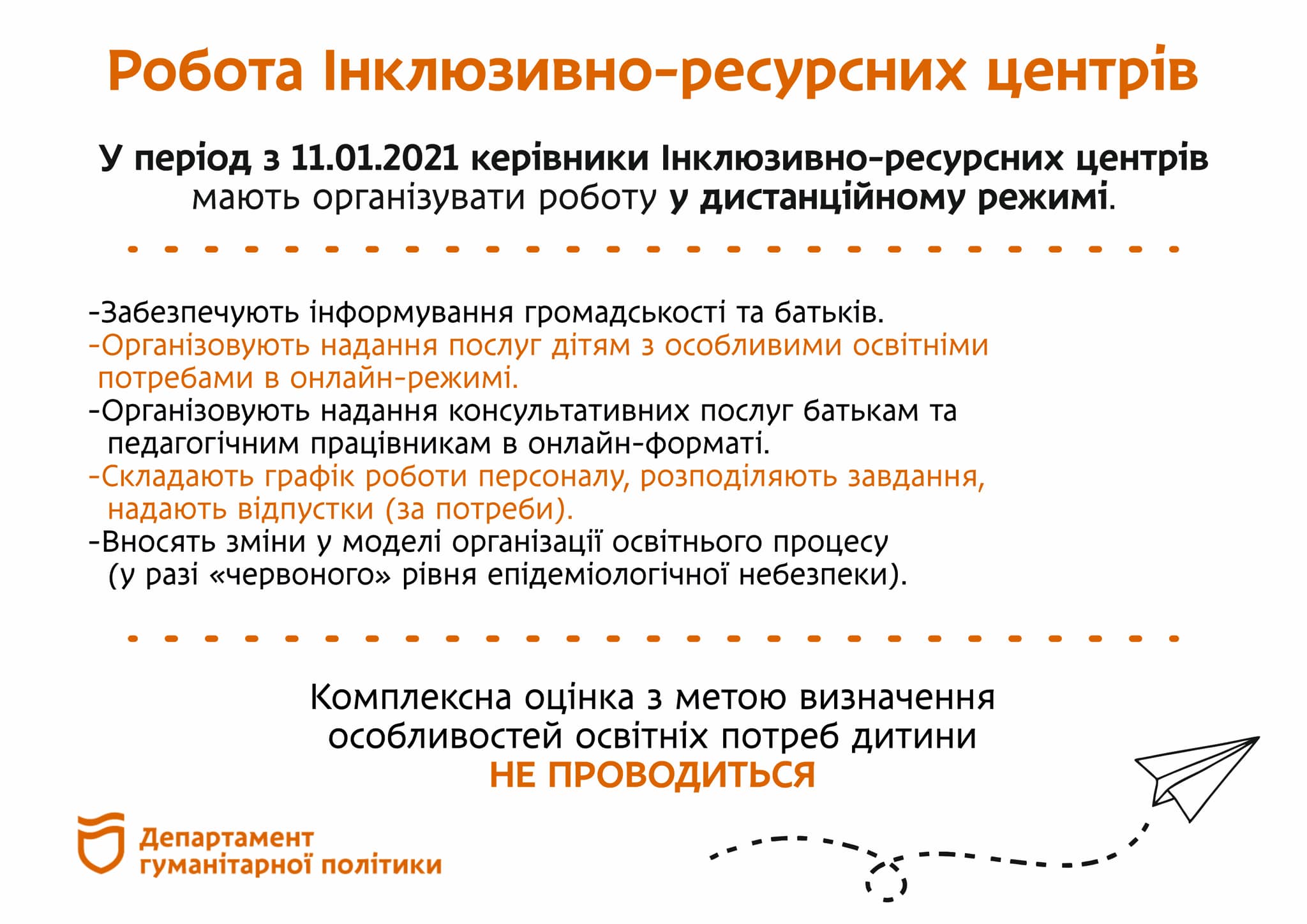 ClassDojo (www.classdojo.com) – простий інструмент для оцінювання роботи класу в режимі реального часу, комфортна система заохочення з різними ролями та рівнями доступу. Вчитель реєструється й реєструє учнів свого класу. Персональний код для доступу до власного профілю надсилається учням. Є можливість спілкування учнів на сторінці класу, коментувати створені пости. Завдання учнів – збирати бали за кожне виконане завдання. Батьки мають можливість спостерігати за успішністю учнів з окремих предметів.
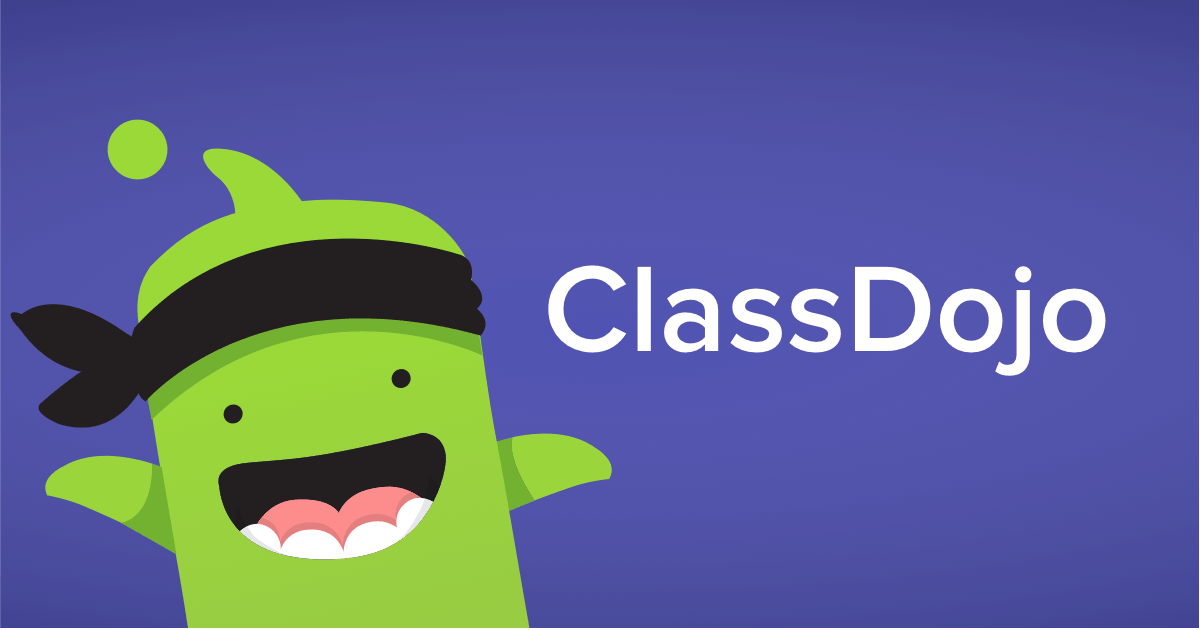 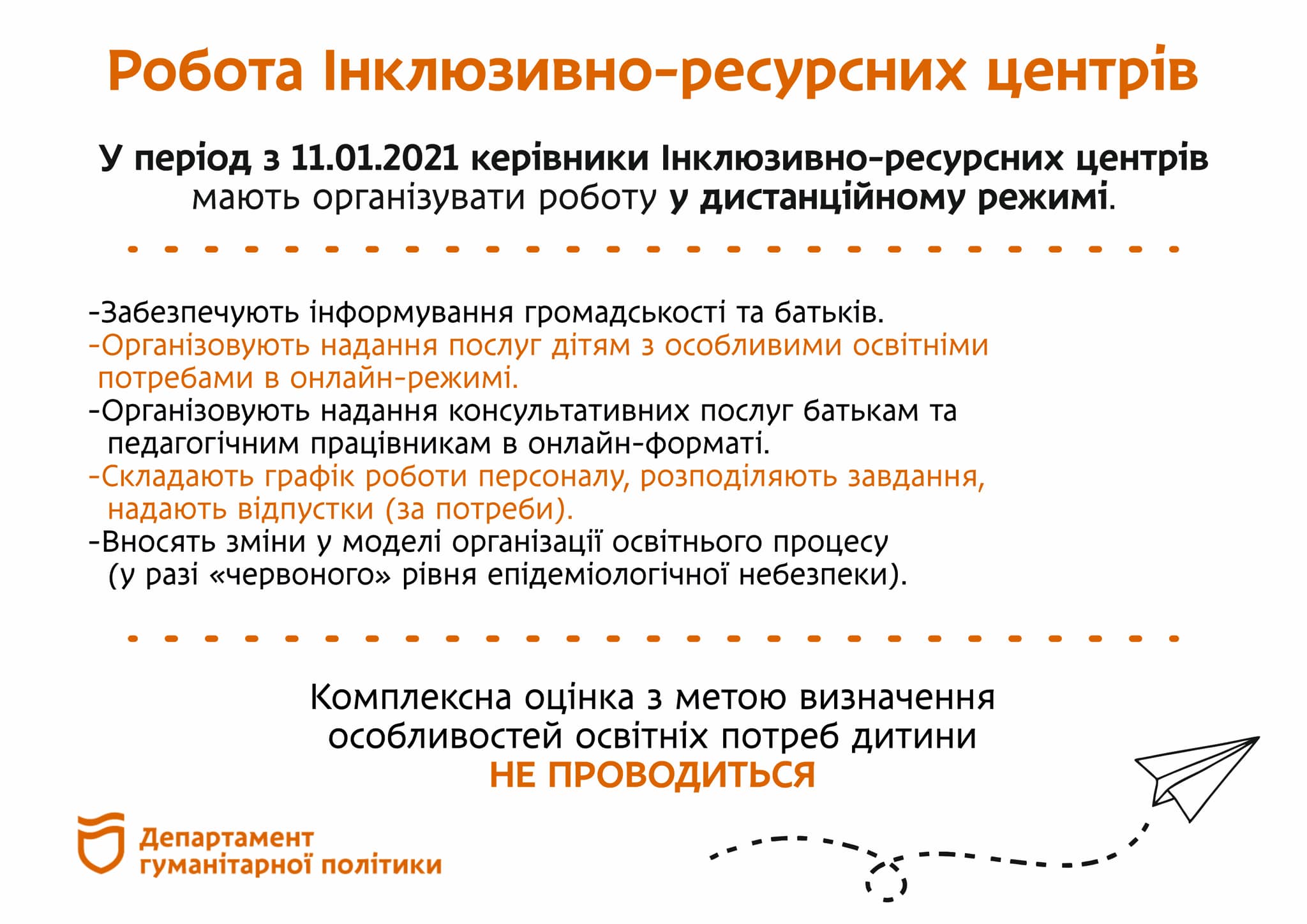 Zoom (zoom.us/download) – сервіс для проведення відеоконференцій та онлайн-зустрічей. Для цього потрібно створити обліковий запис. Безкоштовна версія програми дозволяє проводити відеоконференцію тривалістю 40 хвилин. Zoom підходить для індивідуальних та групових занять. Користувачі можуть використовувати додаток як на комп’ютері, так і на планшеті чи смартфоні. До відеоконференції може підключитися будь-який користувач за посиланням або ідентифікатором конференції. Заняття можна запланувати заздалегідь, а також зробити посилання для постійних зустрічей у певний час. У платформу вбудована інтерактивна дошка, яку можна демонструвати учням. Крім того, є можливість легко й швидко перемикатися з демонстрації екрана на інтерактивну дошку.
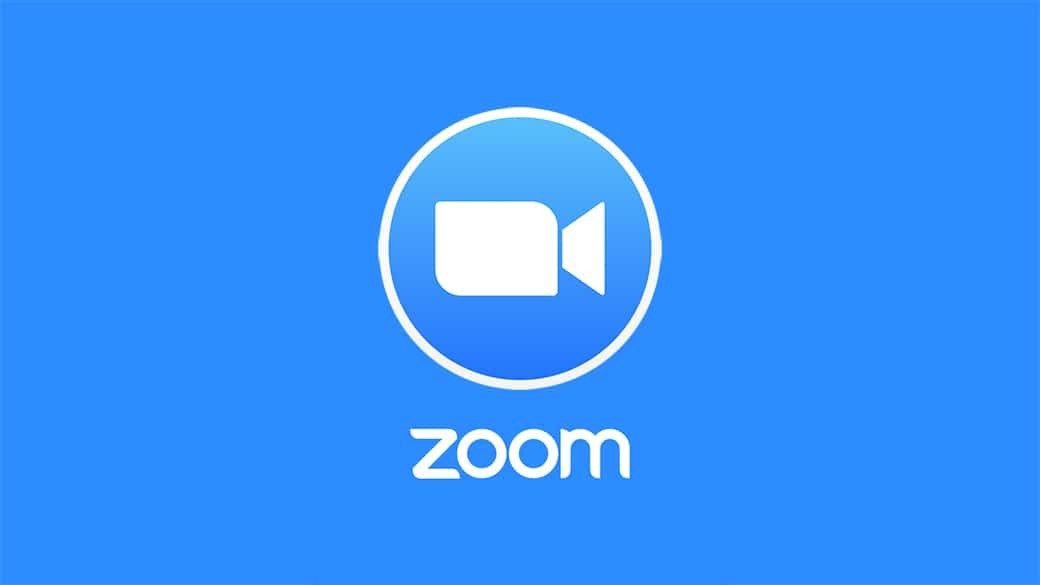 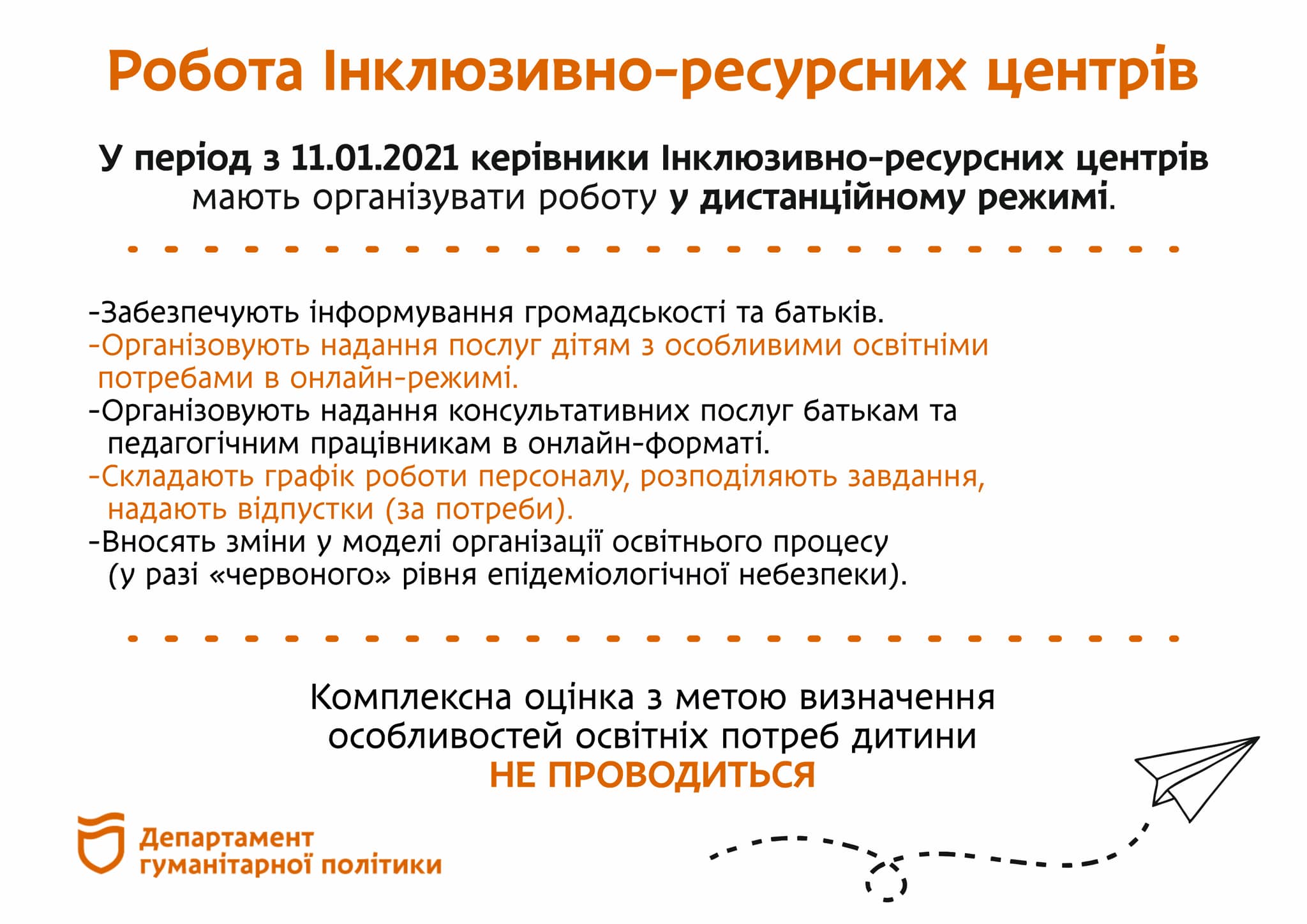 Padlet.com (uk.padlet.com/) – це віртуальна дошка, на якій можна розміщувати окремі плитки-дописи з текстовою інформацією, гіперпосиланнями, зображеннями, прикріплювати файли, аудіо-, відеозаписи. Можна ввімкнути режим коментування, у якому учні зможуть навіть додавати виконані роботи.
Така організація взаємодії може бути доцільною в межах уроків одного класу або кількох класів на певний період. У безкоштовному обліковому записі доступні лише три віртуальні дошки. Це дуже зручно для інформування та оперативних оголошень.
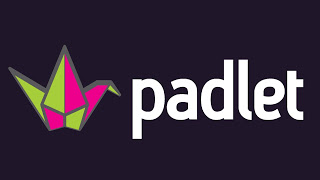 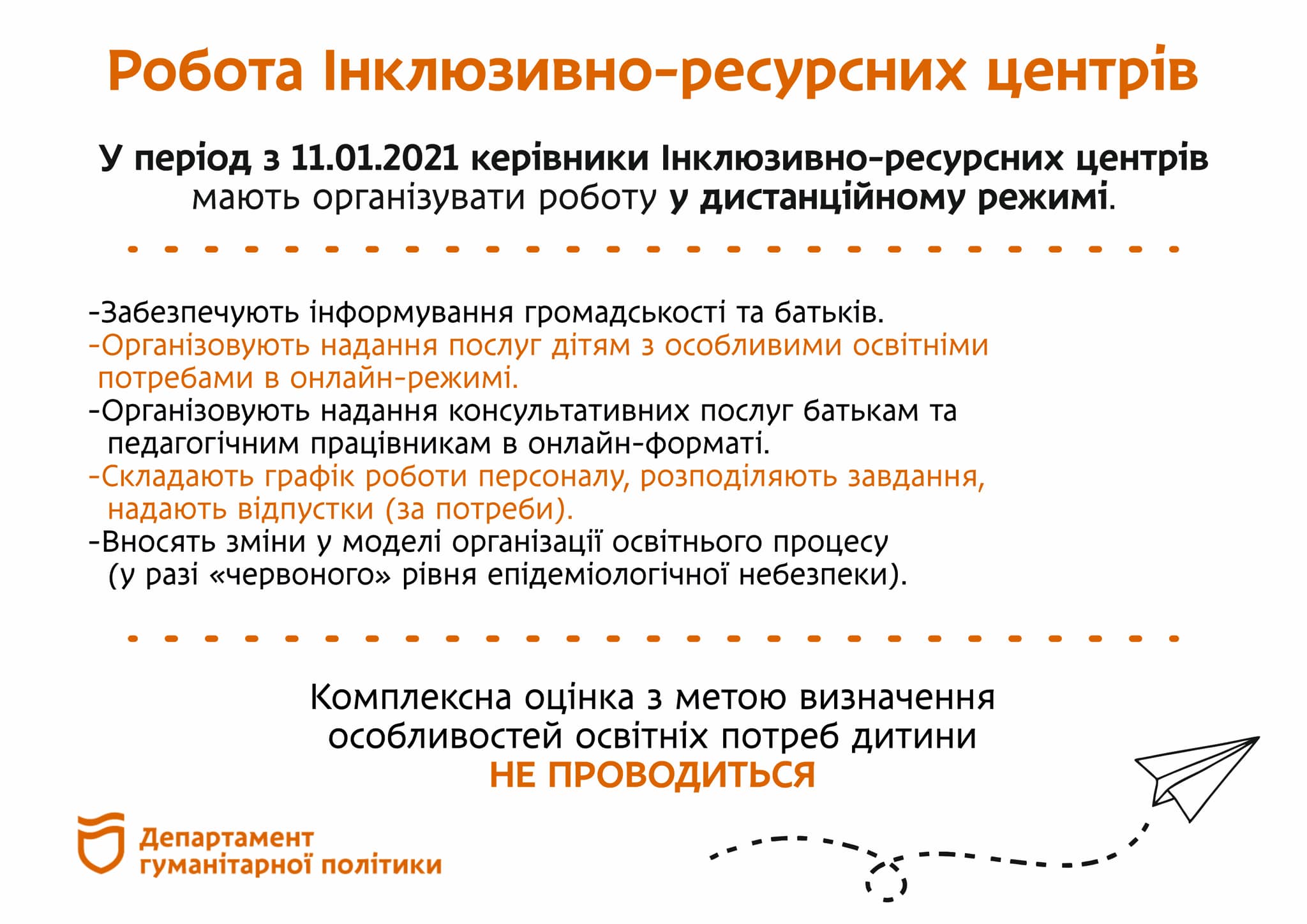 LearningApps.org (LearningApps.org) – онлайн-сервіс, який дозволяє створювати інтерактивні вправи. Їх можна використовувати в роботі з інтерактивною дошкою або як індивідуальні вправи для учнів. Дозволяє створювати вправи різних типів на різні теми. Цей сервіс є додатком Web 2.0 для підтримки освітніх процесів і призначений для розробки, зберігання та використання інтерактивних завдань з різних предметів. Тут можна створювати вправи для використання з інтерактивною дошкою.
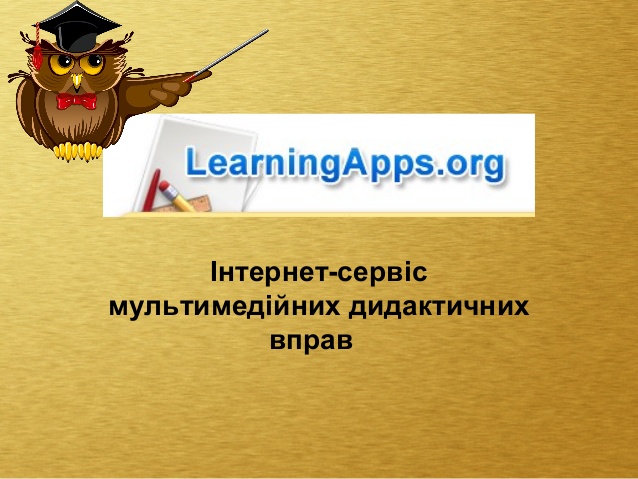 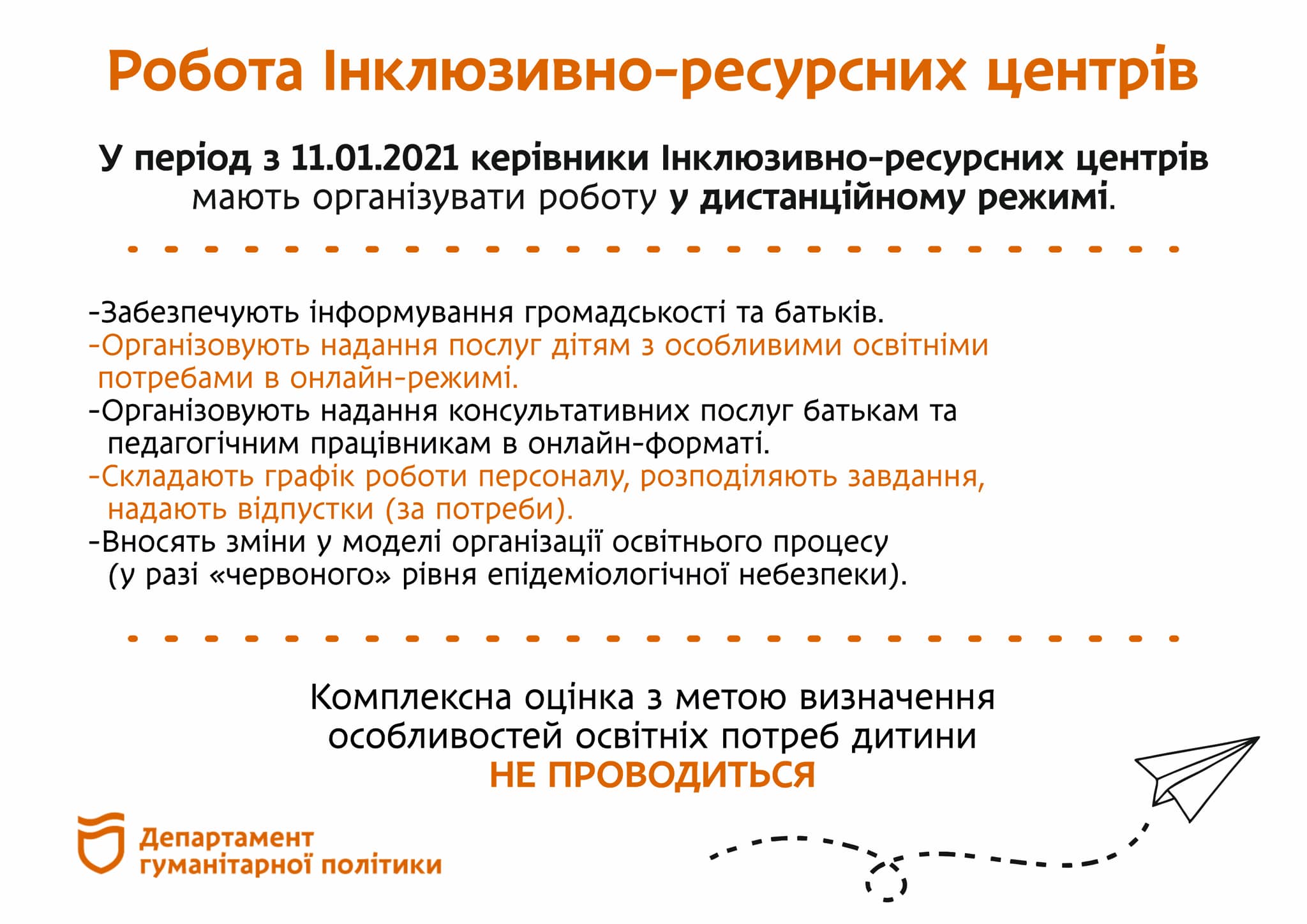 Classtime (www.classtime.com) – платформа для створення інтерактивних навчальних додатків, яка дозволяє вести аналітику навчального процесу і реалізовувати стратегії індивідуального підходу. Є бібліотека ресурсів, а також можливість створювати запитання. Учитель розробляє інтерактивний навчальний матеріал з певної теми, учні отримують доступ до навчального матеріалу і розпочинають роботу. Вчитель у режимі реального часу відслідковує прогрес кожного учня.
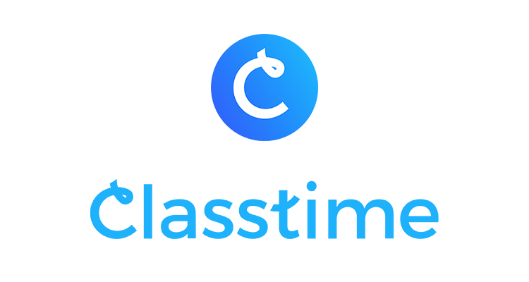 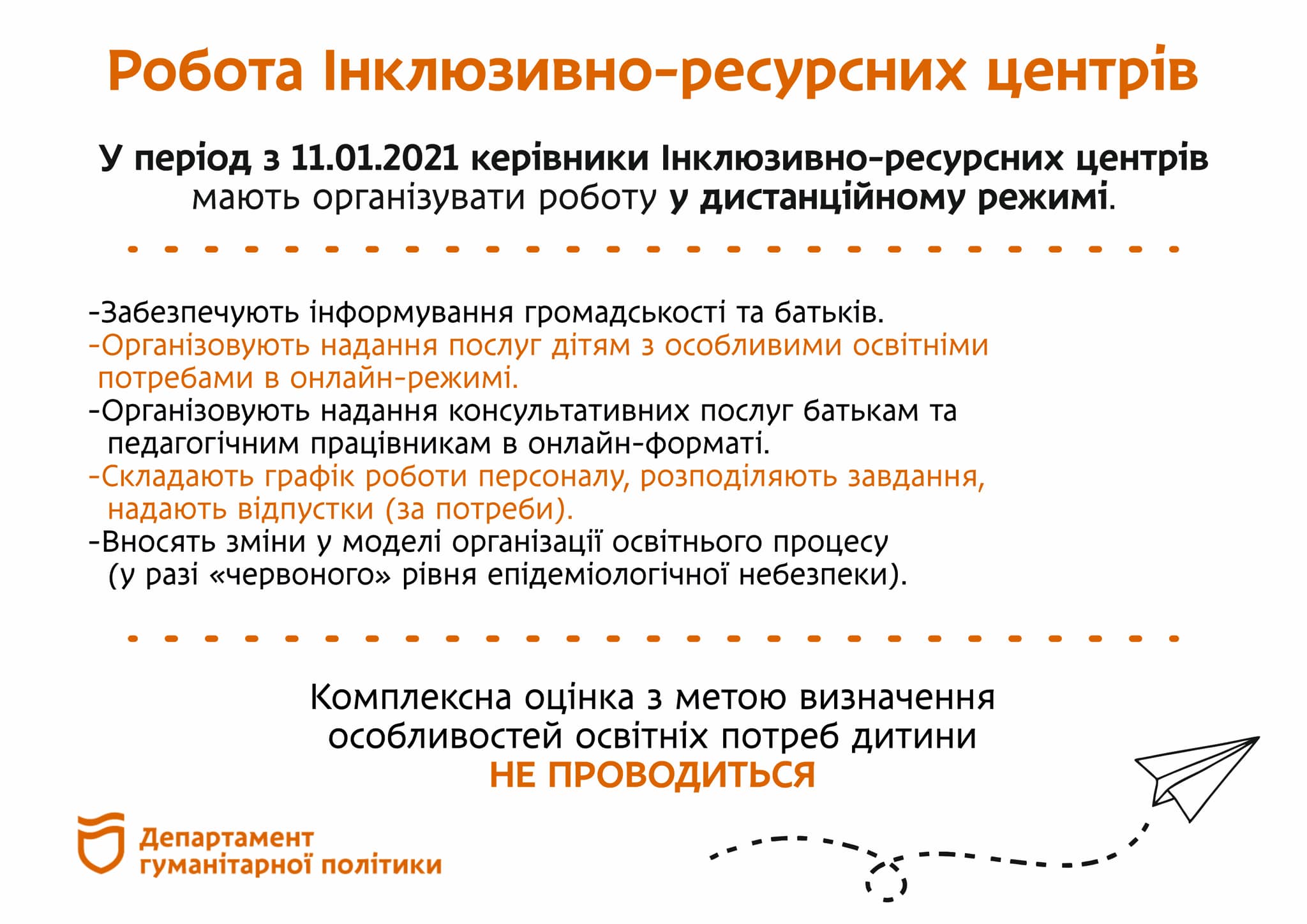 Соціальні мережі, служби обміну миттєвими повідомленнями 
та мобільні застосунки
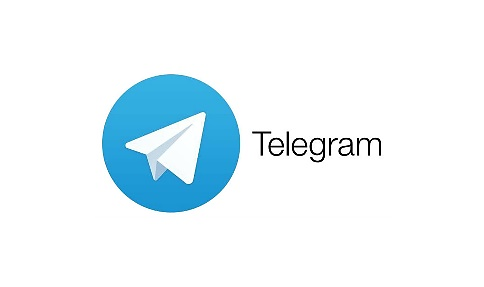 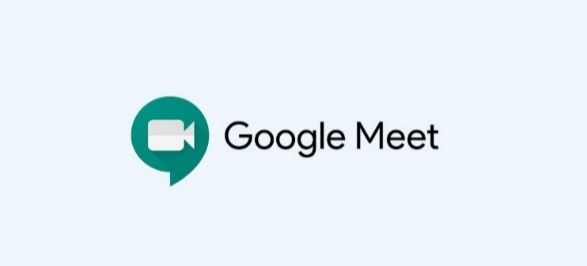 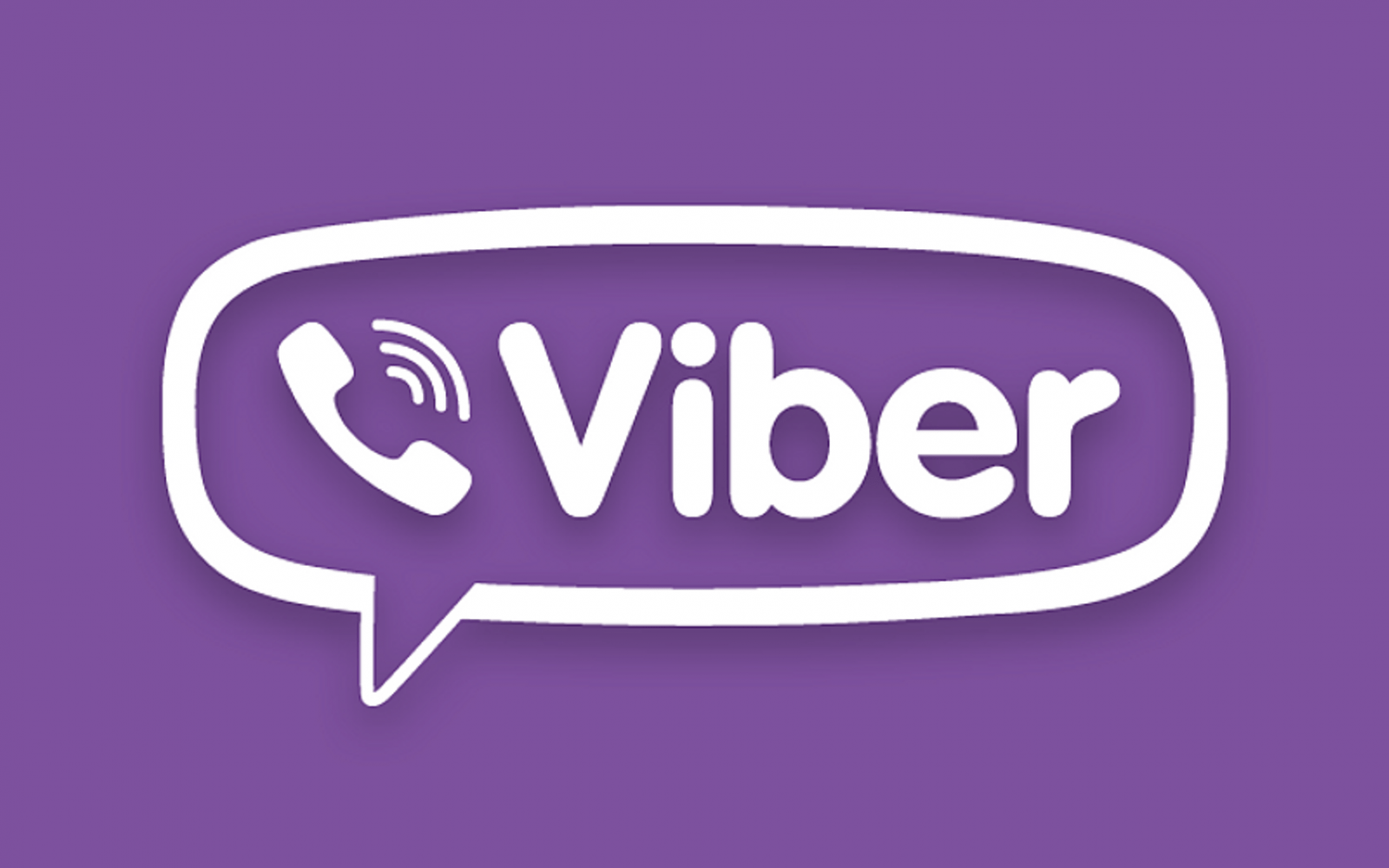 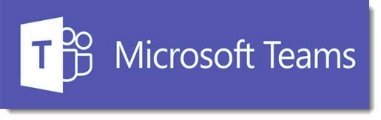 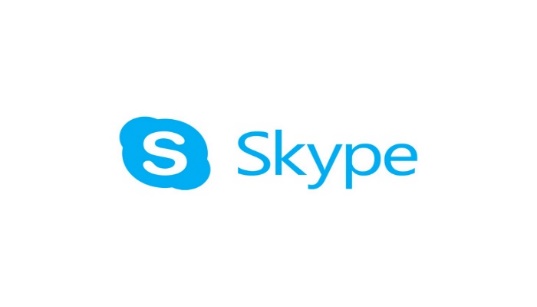 Viber, Telegram - дозволяють створювати закриті групи, спільноти, чати, вести обговорення тем, завдань, проблем, інформації.
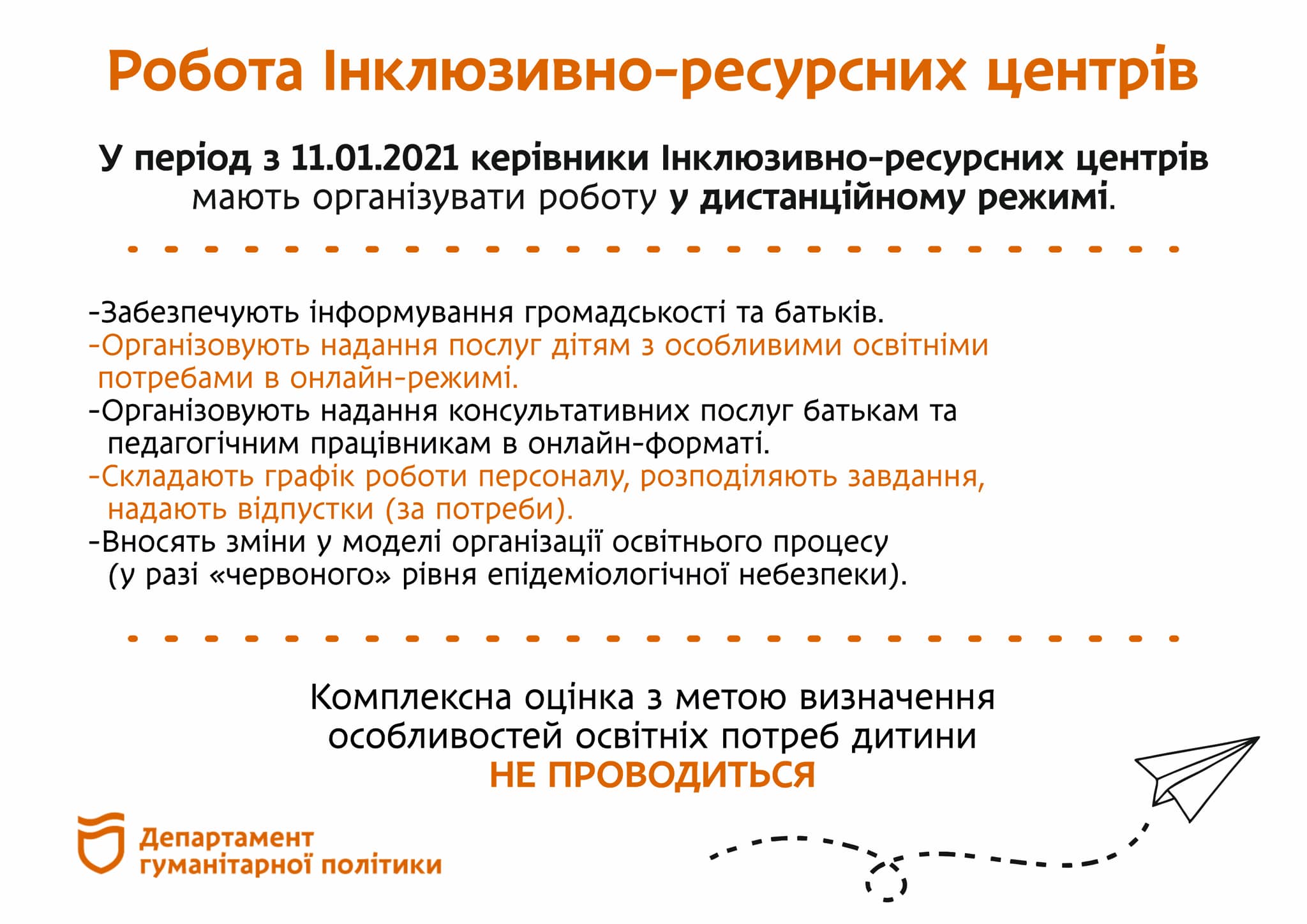 Відеоконференції можна проводити також за допомогою Google Meet, Microsoft Teams, Skype.
Інструментарій дистанційного навчання
Відео (https://www.youtube.com, платформи Prometheus https://prometheus.org.ua, EdEra https://ed-era.com);
Онлайн-дошки (https://jamboard.google.com, https://miro.com/app);
Тести (Google-форми, спецплатформи, https://www.classtime.com/uk/);
Формувальне оцінювання (https://learningapps.org/, https://goformative.com/, https://www.studystack.com/, https://quizlet.com/);
Інтерактивні сервіси миттєвого опитування (https://kahoot.com/, https://www.mentimeter.com/, https://www.polleverywhere.com/);
Цифрова творчість учнів: 
відеоролики https://info.flipgrid.com/ 
карти понять https://www.mindmeister.com/ 
комікси https://www.storyboardthat.com/ 
блоги https://www.blogger.com/ 
програми https://scratch.mit.edu/ 
інфографіка https://www.canva.com/ 
анотовані зображення https://www.thinglink.com/ 
флеш-карти, власні тести
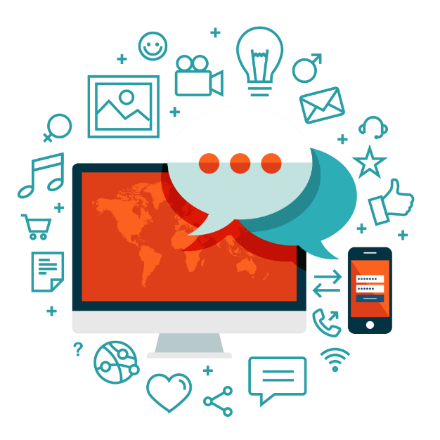 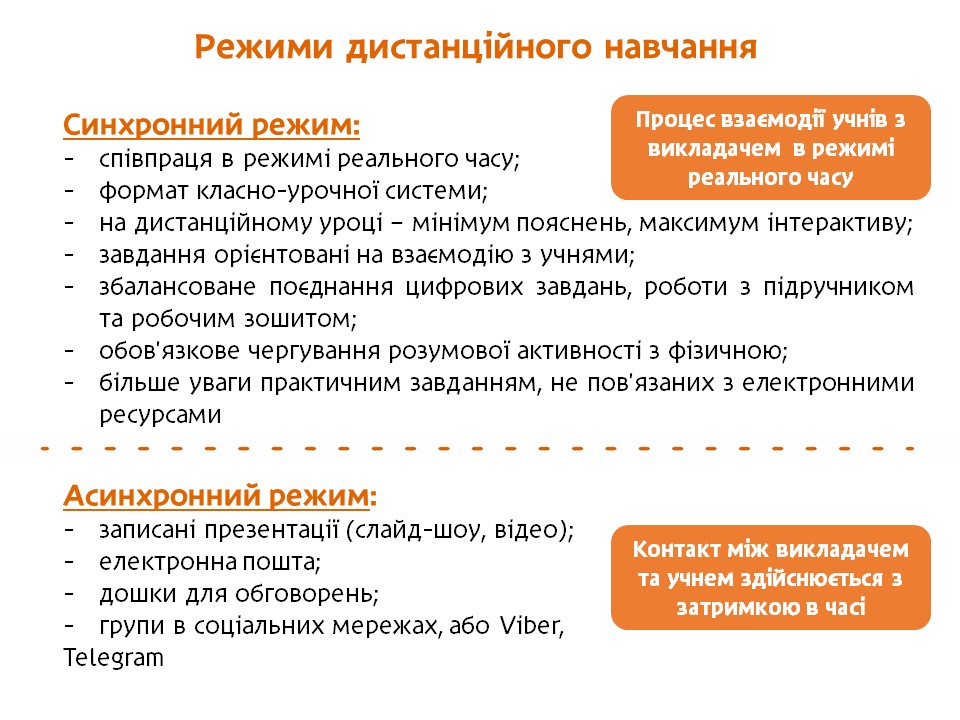 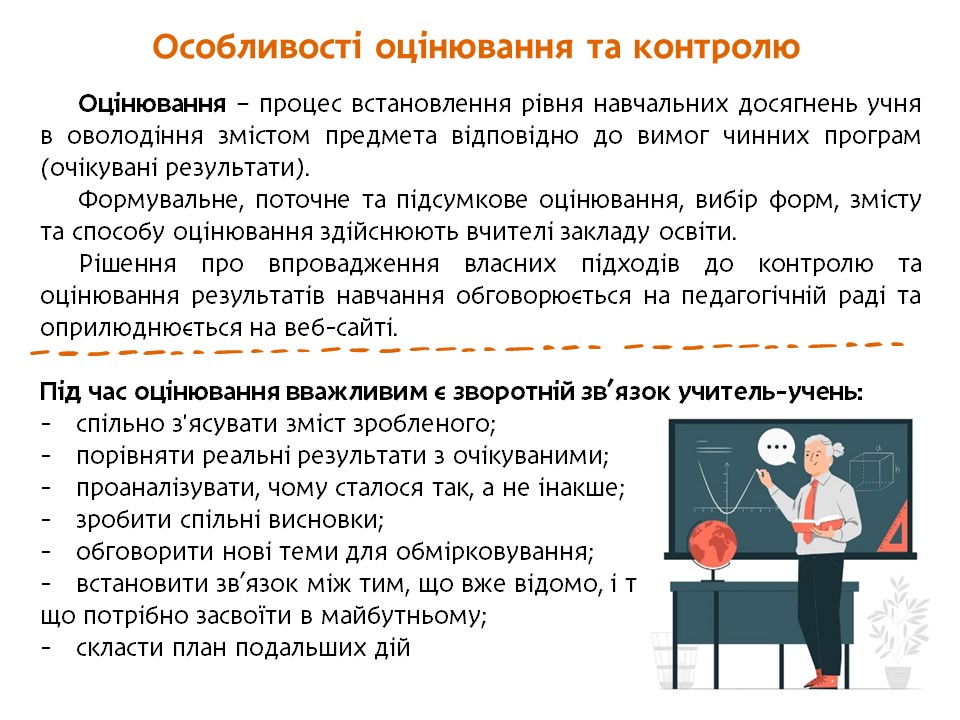 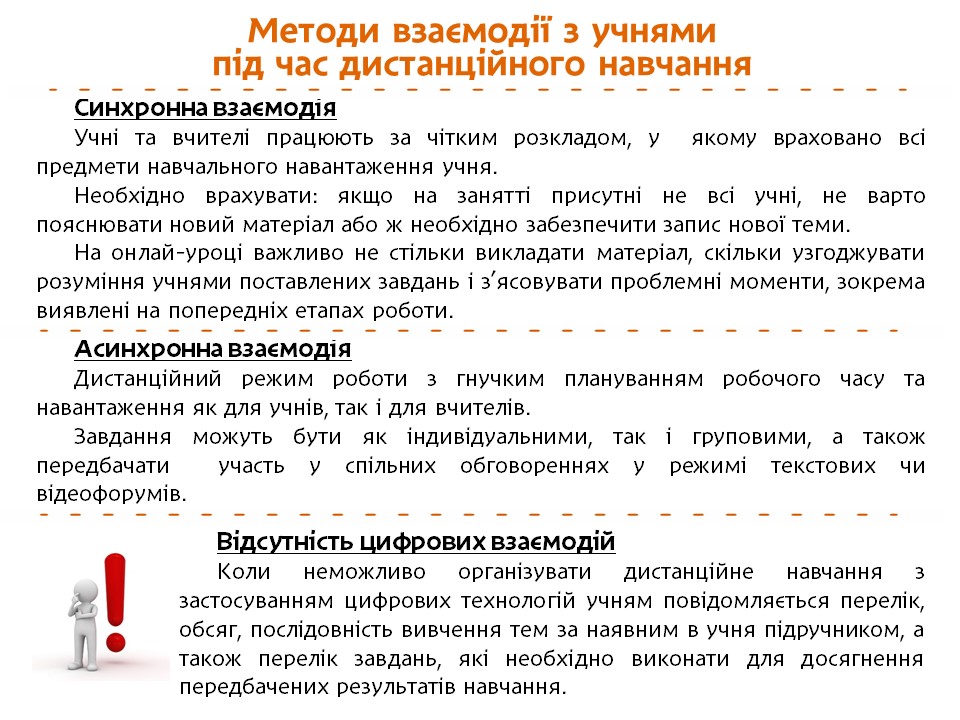 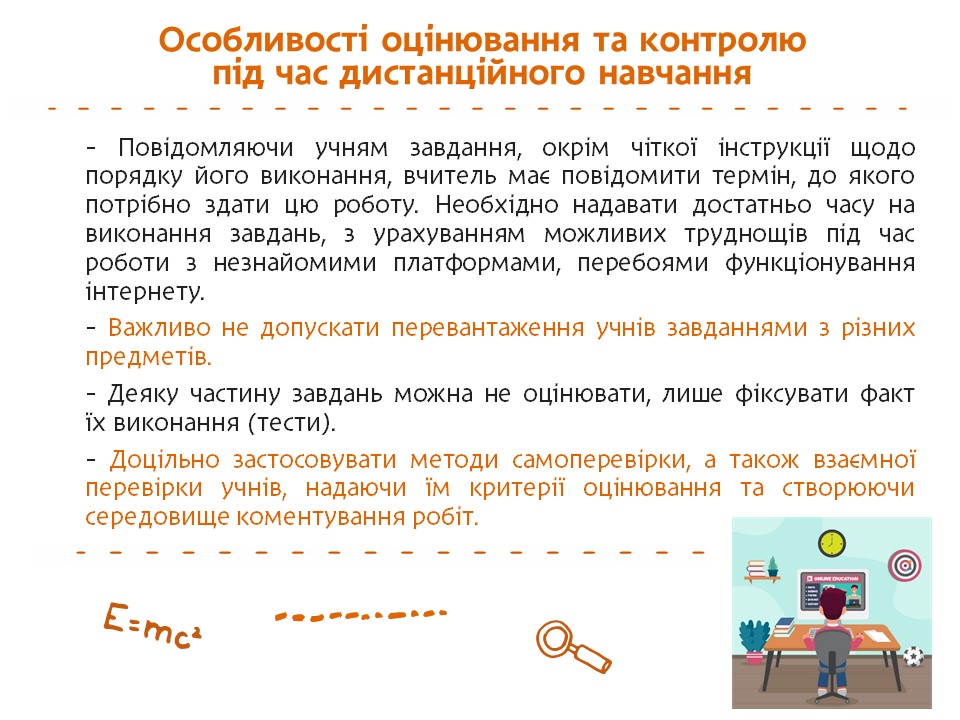 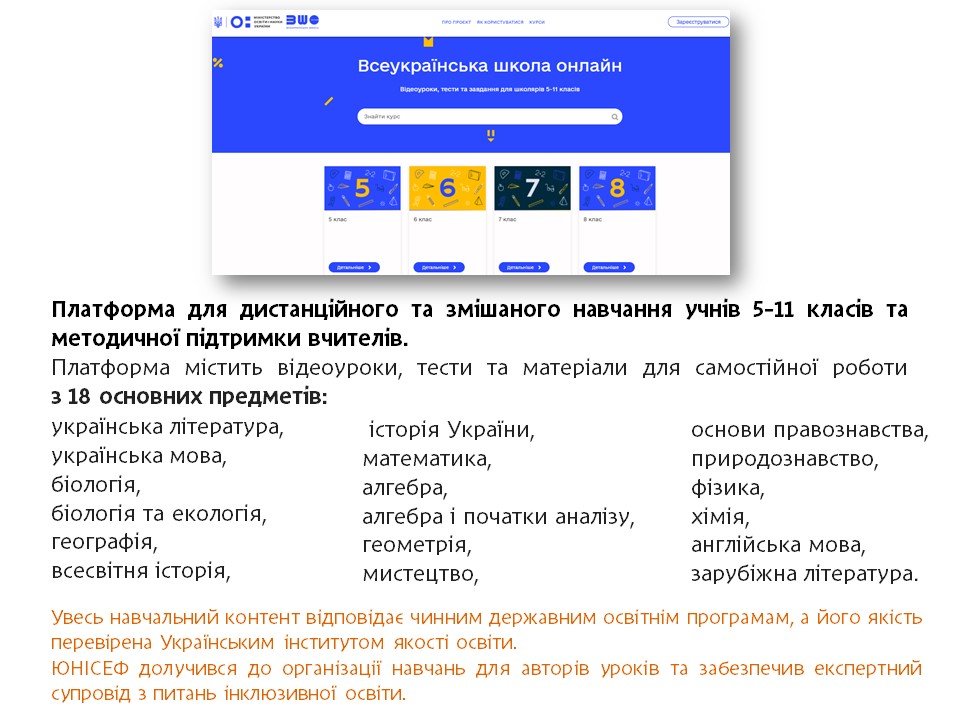 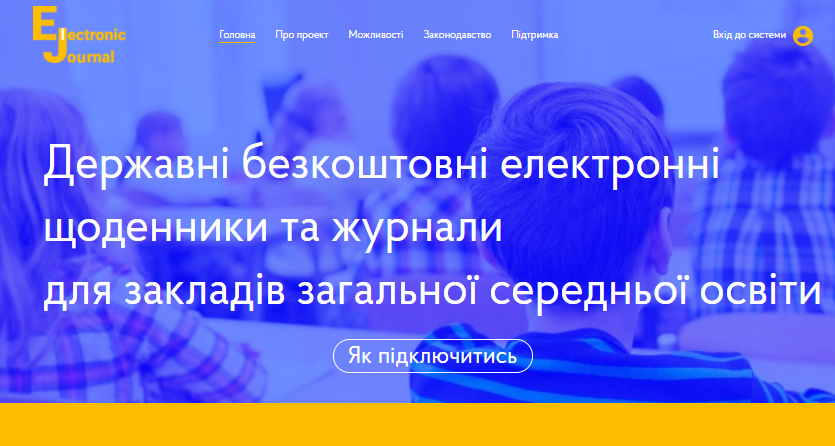 Наказ МОН №1545 від 22.12.2020 «Про введення в дослідну експлуатацію програмного модуля електронних щоденників та журналів закладів загальної середньої освіти ПАК «АІКОМ».
Доступ до е-журналів та е-щоденників відбуватиметься за допомогою платформи (https://e-journal.iea.gov.ua/). 
Можливість отримати доступ до різних сторінок: дані про учнів, розкладу уроків, списків відвідування, домашніх завдань тощо. Вся інформація буде заповнюватися вчителями, а за допомогою логіна й пароля батьки і учні зможуть отримати до неї доступ.
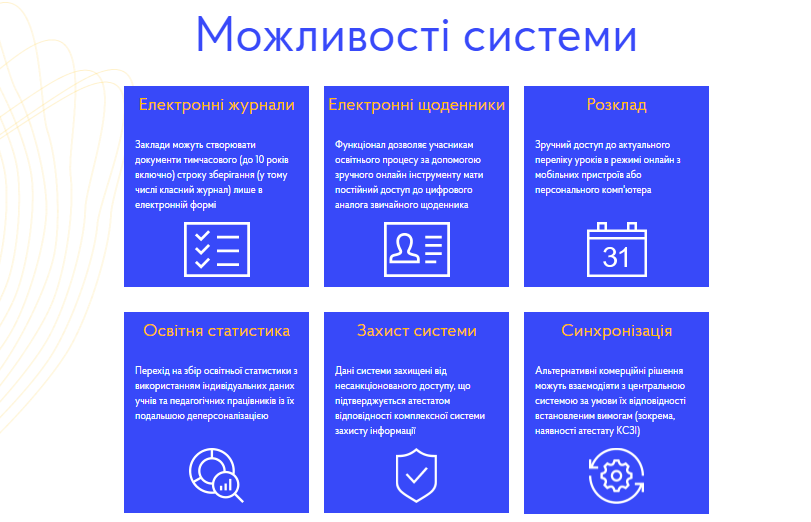 Автоматизований інформаційний комплекс освітнього менеджменту (АІКОМ), на базі якого працюватимуть електронні журнали та щоденники.
Для підключення до програмного модуля заклад освіти надсилає на електронну адресу ДНУ "Інститут освітньої аналітики" (ejournal@iea.gov.ua) запит щодо підключення до E-Journal з обов’язковим вказанням необхідної інформації.
Як організувати дистанційне навчання учнів
Вміти ефективно працювати на відстані, добре розумітися на технологіях та бути медіаграмотним – надважливі навички 21 століття. 
Зараз перед кожним вчителем постало випробування, як відпрацювати ці навички разом з учнями в реальному часі під час дистанційного навчання.
Написання детального поетапного плану організації дистанційного навчання. Свідома та відповідальна робота вчителя під час дистанційного навчання напряму відобразиться на роботі учня. У процесі додавати посилання та завдання, які потрібно буде зробити учням. Інструкцію можна переслати дітям, щоб вони розуміли, які етапи роботи на них чекають.
Крок 1
Пошук програмного засобу для взаємодії з учнями. Детально ознайомитись з різноманітними платформами, сервісами, застосунками та обрати найбільш адаптивний інструмент для налагодження якісної комунікації.
Крок 2
Обговорення режиму дистанційної роботи з усіма учасниками освітнього процесу. У перші дні навчання треба чітко домовитися з учнями про режим дистанційної роботи. Дедлайн має бути чітким. Після виконання завдання учнями учителю необхідно обов’язково підтримувати зворотній зв’язок. А ще краще отримувати його в процесі виконання завдань.
Крок 3
Проведення онлайн трансляцій (живе спілкування мотивує учнів). Рекомендовано виходити в прямі ефіри в середу чи в четвер, за день чи два до виставленого дедлайна по завданнях. В учнів повинен залишатися час для перевірки чернеток, доопрацювання завдань. У Google Glassroom є інструмент для трансляцій - Hangout. Така трансляція автоматично публікуватиметься на YouTube-каналі, і учні в реальному часі зможуть коментувати трансляцію. Учні можуть ставити запитання. Трансляція – гарний інструмент для моніторингу: вчитель бачить, хто приєднався до трансляції, хто активний.
Крок 4
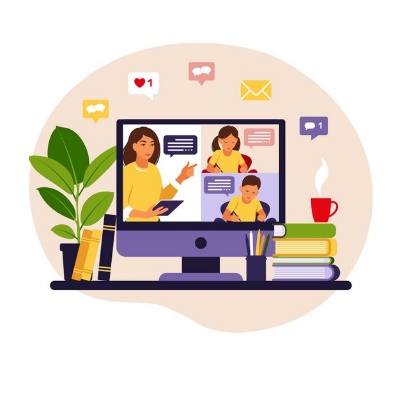 Крок 5
Вибір інструменту для зворотнього зв’язку. Вчителю необхідно обрати дієвий інструмент в залежності від формату завдання, яке треба перевірити. Наприклад, якщо це творча робота — роботи пересилаються у формі Google-презентації. Будь-які письмові роботи учням зручно буде здавати у формі Google-документа.
Крок 6
Пошук заміни інтернету. Не завжди в учнів є доступ до інтернету. Тому вчителю потрібно забезпечити їх стандартними завданнями з підручників, роздатковими матеріалами. Учні також можуть скористатися форматом телеуроків, адже телевізор вдома є майже в усіх.
Пошук формату дистанційного навчання. Якщо необхідно подати теоретичний матеріал, спочатку вчитель дає завдання учням переглянути відеоролик на YouTube. Після перегляду відео учням необхідно дати практичне завдання засобами онлайн-тренажерів. (learningapps.org - система вправ з різних предметів та можливістю автоматичної перевірки. Можна створити свої вправи. Контрольна вправа надається учням для того, щоб зрозуміти наскільки вони добре опанували матеріал.
Крок 7
Крок 8
Вибір інструменту для перевірки. Зручним для контролю та перевірки знань онлайн є ClassTime. Це безкоштовний тестовий сервіс, який має відкриті запитання, на встановлення відповідності, можливість текстових відповідей. На закріплення знань можна давати учням контрольний тест, створювати опитування і давати до нього доступ. Спочатку учні мають переглянути відеолекцію, а потім дати відповіді на запитання, щоб закріпити побачене й почуте.
Крок 9
Застосування готових освітніх ресурсів. Для підготовки до ЗНО –онлайн-платформа ILearn. Навчання безкоштовне і доступне цілодобово. Переваги платформи: онлайн-курси з основних предметів ЗНО, вебінари з репетиторами, тести, матеріали для самопідготовки. Допоміжними ресурсами в онлайн-навчанні стануть EdTed та edpuzzle.com. Вчитель може обирати готові відео та накладати на них запитання, відео- чи аудіокоментарі. Застосунок встановлюється на телефон та вводиться код класу. Вчитель дає завдання, а коли учні переглядають відео, воно зупиняється на певній секунді і спливає завдання від вчителя. Його треба виконати одразу і тільки потім можна буде рухатися далі.
Крок 10
Оцінювання знань учнів та фіксація оцінок у електронному журналі. Для фіксації роботи під час дистанційного навчання у більш звичному вигляді вчителі можуть використовувати систему електронний журнал – електронний щоденник на порталі «Нові знання» (nz.ua). Батьки, учні та педагоги отримують логіни та паролі до системи, вчителі можуть фіксувати в журналі уроки, а учні і батьки - слідкувати за домашніми завданнями та оцінками. 
Платформа Classroom для відслідковування активності та успіхів навчання дітей. 
За допомогою Google документів можна створити Excel файл електронного журналу з вкладками класів та предметів для фіксації оцінок.
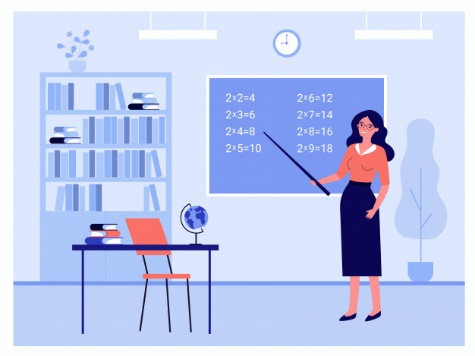 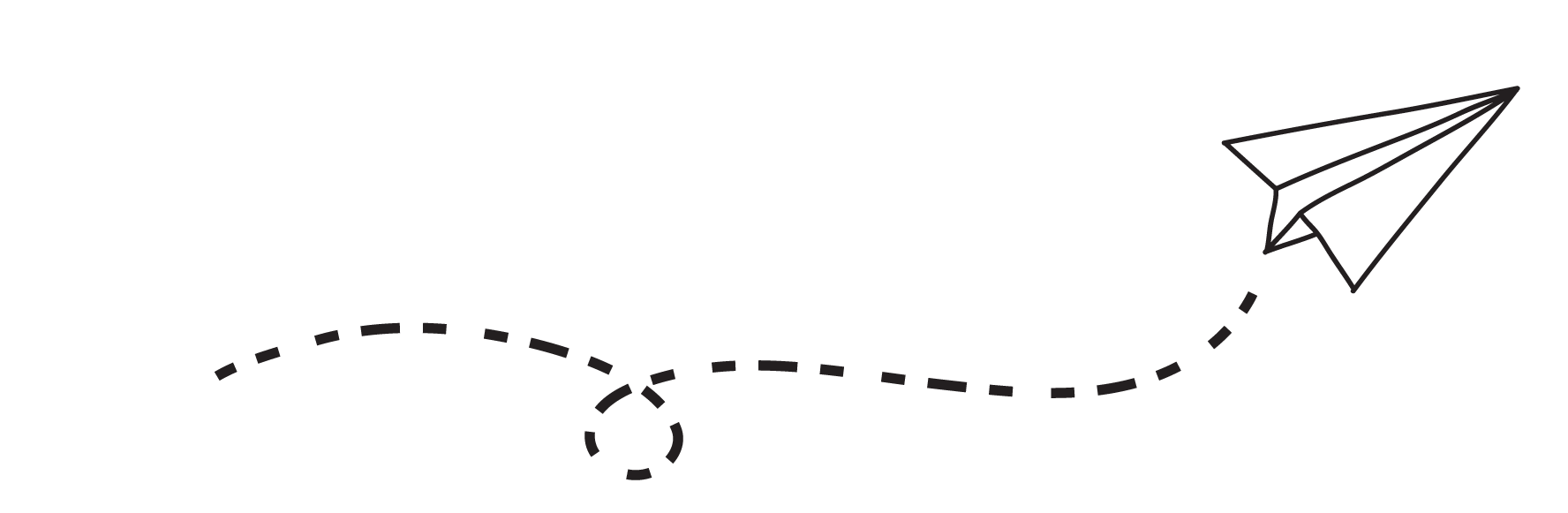 Корисні посилання
Навчання вдома: практичні поради для вчителів від психологині Світлани Ройз https://nus.org.ua/articles/navchannya-vdoma-praktychniporady-dlya-vchyteliv-vid-psyhologyni-svitlany-rojz/
Як технічно організувати дистанційне навчання - покрокова інструкція https://nus.org.ua/articles/yak-tehnichno-organizuvatydystantsijne-
navchannya-pokrokova-instruktsiya/
35 інструментів для дистанційного навчання - добірка НУШ https://nus.org.ua/articles/30-instrumentv-dlyadystantsijnogo-
navchannya-dobirka-nush/
Практики та підходи до дистанційного навчання — рекомендації для вчителів https://nus.org.ua/articles/praktyky-ta-pidhody-dodystantsijnogo-navchannya-rekomendatsiyi-dlyavchyteliv/
Як працювати в Google-клас: покрокова інструкція https://nus.org.ua/articles/yak-pratsyuvaty-v-google-klaspokrokova-
instruktsiya/
Дистанційне навчання в 3-4 класах: інструкції, приклади уроків та комунікації з батьками https://nus.org.ua/articles/dystantsijne-navchannya-v-3-4-klasi instruktsiyi-pryklady-urokiv-ta-komunikatsiyi-zbatkamy/
Як використовувати YouTube у дистанційному навчанні https://nus.org.ua/articles/yak-vykorystovuvaty-youtube-udystantsijnijnomu-navchanni/